圆柱的认识
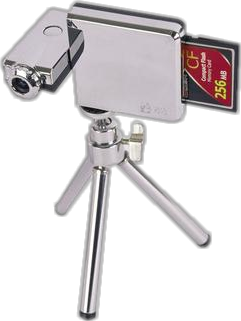 WWW.PPT818.COM
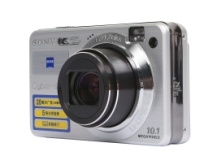 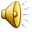 合作交流中学
小组合作，动手动脑：
①、将圆柱两底面分别画在纸上，剪下重叠比较大小，你发现什么？
   ②、把罐头盒或饮料罐等的商标纸用小刀沿着它们的一条高切开，再打开，看看商标纸是什么形状？
   ③、用直尺量一量罐头盒的高，你发现什么？
   ④、玩一玩你手中的圆柱体，你还发现了什么？或还有什么疑问？
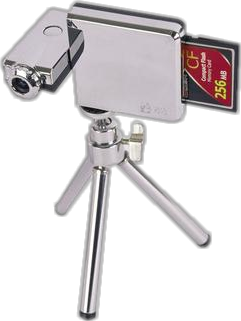 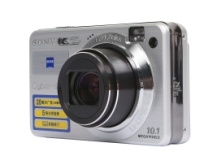 合作交流中学
圆柱的侧面展开是什么形状？
底面
底面周长
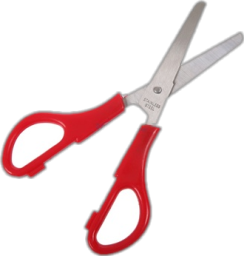 高
底面
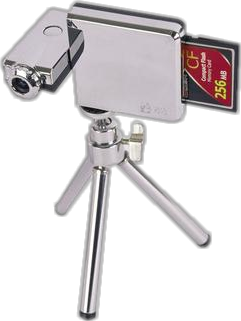 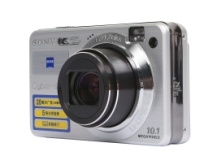 合作交流中学
思考：展开后图形的长和宽与圆柱的关系？
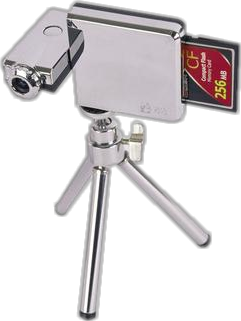 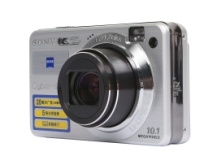 合作交流中学
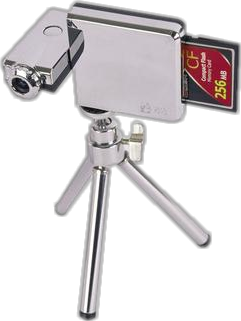 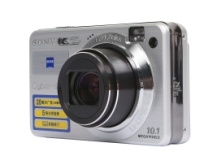 合作交流中学
问题：圆柱的侧面展开图中的长与圆柱底面的周长有什么关系，宽与圆柱的高有什么关系？
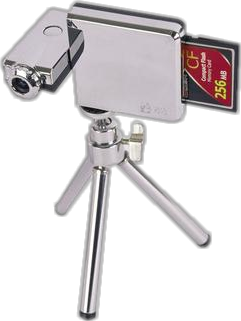 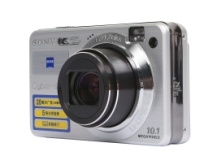 合作交流中学
底面
底面
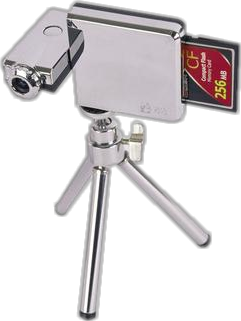 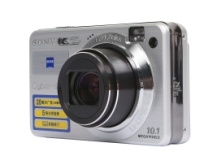 底面
合作交流中学
底面
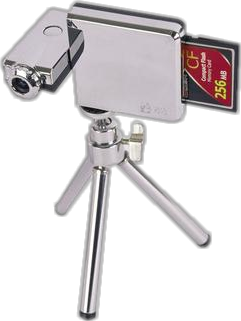 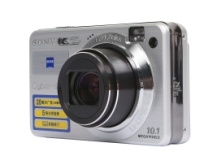 底面
合作交流中学
底面
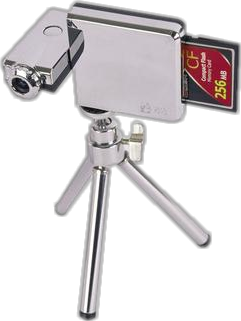 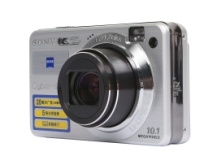 底面
合作交流中学
底面
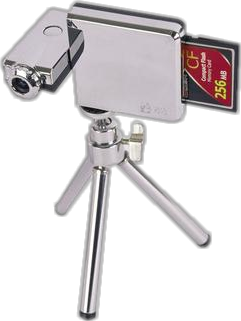 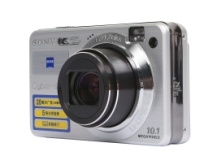 底面
合作交流中学
底面
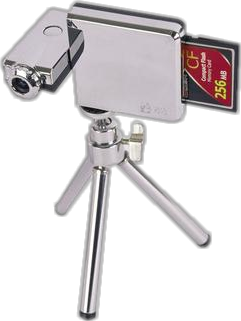 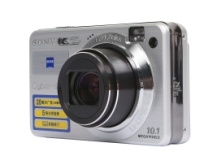 底面
合作交流中学
底面
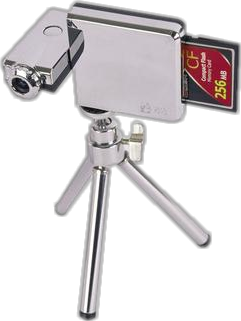 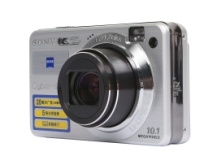 底面
合作交流中学
底面
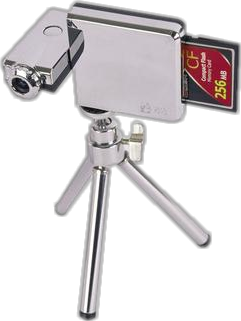 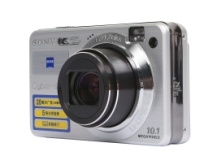 合作交流中学
底面
底面
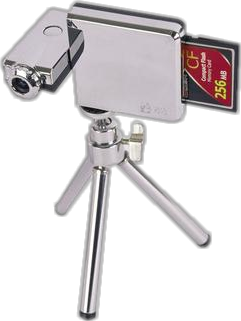 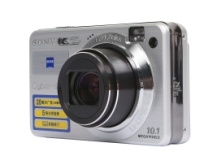 合作交流中学
底面
底面
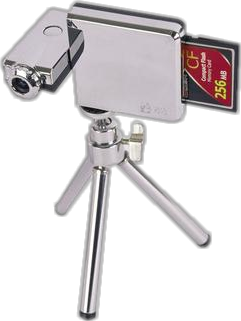 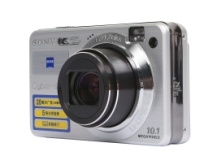 合作交流中学
底面
底面
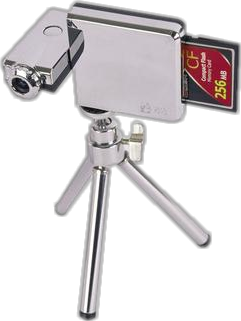 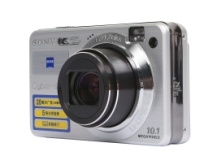 合作交流中学
底面
底面
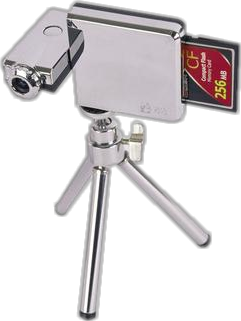 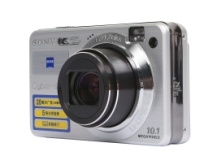 底面的周长
合作交流中学
底面
高
底面
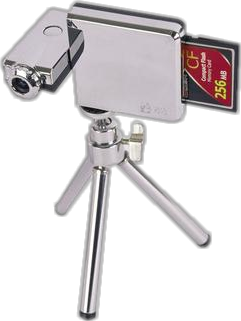 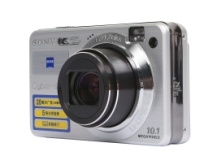 观察发现中学
把圆柱体的侧面沿着它的一条高展开，得到一个_______ 。
长方形
侧   面
长方形的长
底面周长
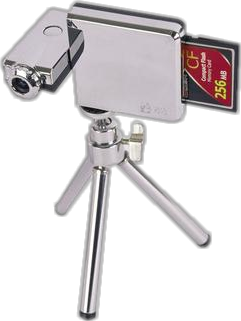 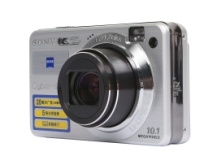 落归根
底面周长
高
观察发现中学
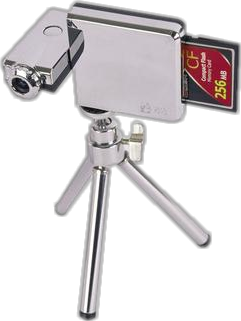 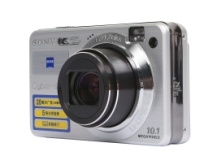 观察发现中学
实验：
把圆柱的侧面展开，得到一个长方形。这个长方形的长等于圆柱的底面周长，长方形的宽等于圆柱的高。
底面
长方形的长 =
圆柱的底面周长
高
底面周长
长方形的宽 =
圆柱的高
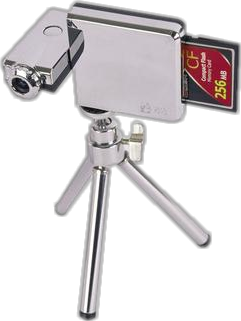 底面
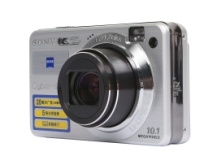 观察发现中学
思考：圆柱体侧面展开是一个长方形，有没有可能是其他形状呢？
操作：用长方形、平行四边形、梯形的纸各一张，试试哪些纸能围成圆柱形的纸筒？
能
能
不能
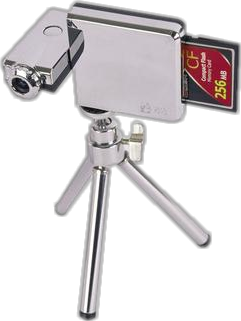 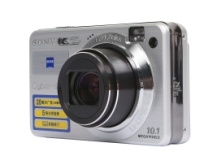 观察发现中学
沿着圆柱的一条高剪，侧面展开后一个长方形。
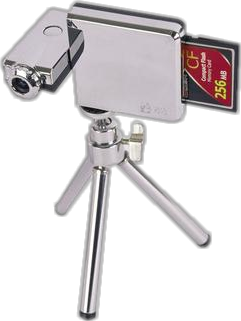 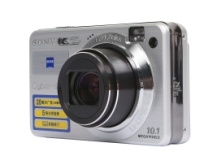 观察发现中学
斜着剪，侧面展开后得到一个平行四边形。通过剪拼的方法，也可以把它转化成一个长方形。
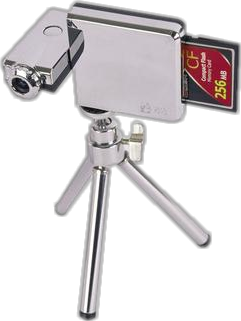 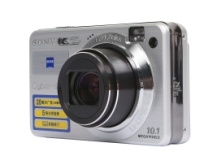 观察发现中学
当圆柱的底面周长与高相等时，沿着圆柱的一条高剪，侧面展开后会是什么形状？
圆柱的底面周长
圆柱的高
当圆柱的底面周长与高相等时，沿着圆柱的一条高剪，侧面展开后是正方形。
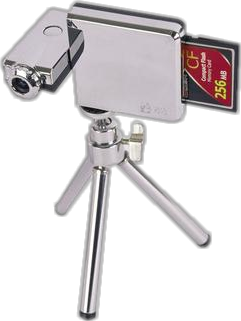 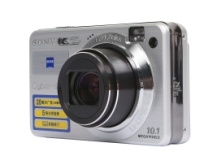 观察发现中学
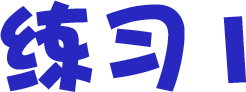 圆
1.圆柱上、下两个底面都是(          )形，它们的面积都(          )。
2.把圆柱的侧面展开，得到一个 (         )形，它的长等于圆柱的 (          )，宽等于圆柱的(          )。
3.圆柱的两个底面之间的距离叫(          )。
相等
长方
周长
高
高
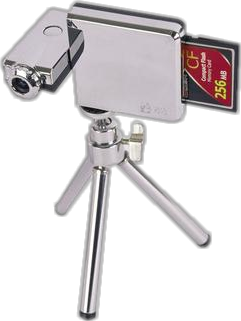 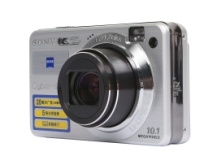 自我感知中学
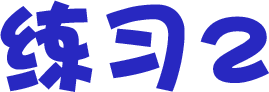 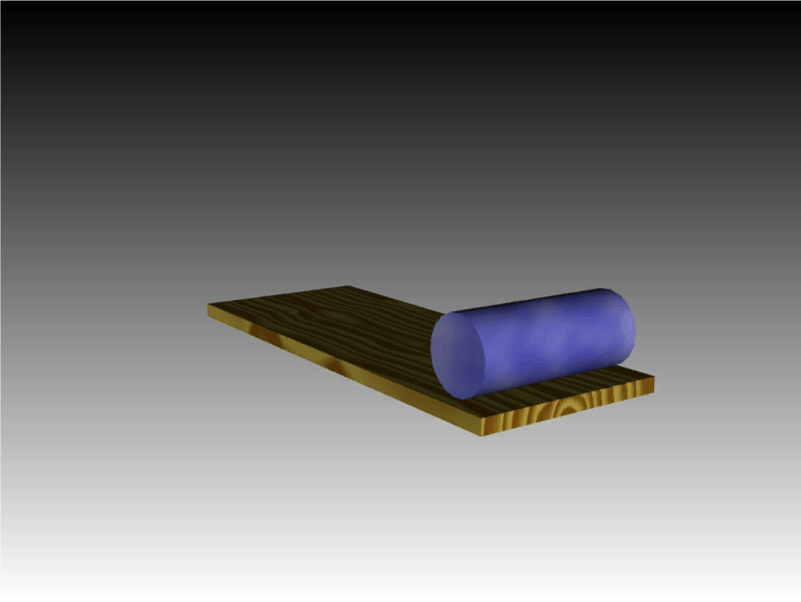 圆柱在木板上滚过的轨迹是什么形状？
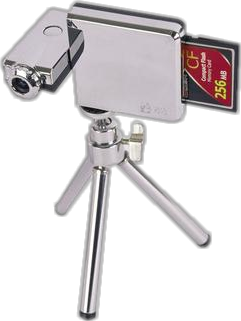 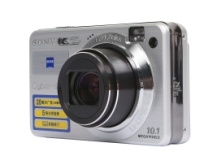 自我感知中学
你能把这张纸做成什么样的圆柱？
20厘米
15厘米
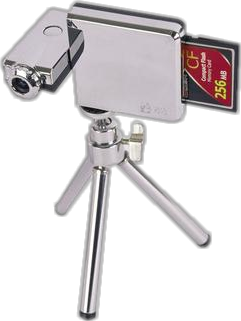 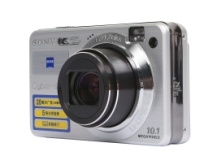 自我感知中学
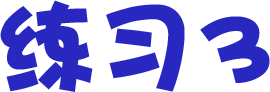 一根圆木把它从中间截开，截面是什么形状呢？
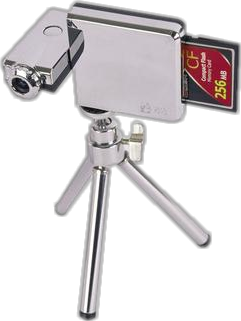 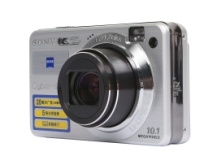 侧面
底面
侧面
高
高
高
底  面
底  面
底面
侧面
底面
底面
自我感知中学
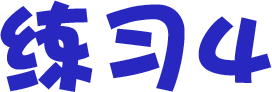 指出下列圆柱体的底面、侧面和高。
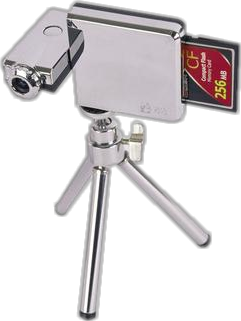 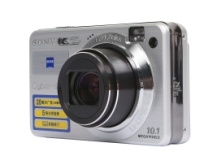 自我感知中学
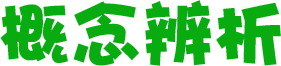 1.  圆柱的高只有一条。  （          ）
2.  圆柱两个底面的直径相等。（         ）
3. 圆柱的底面周长和高相等时，展开后的侧面一定是个正方形。（        ）
4、上下两个底面相等的圆形物体一定是圆柱体。            （         ）
5、圆柱的侧面展开一定是个长方形。（           ）
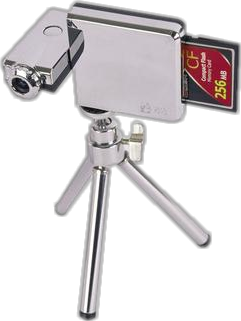 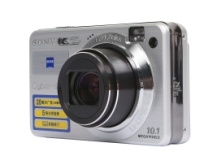 为了不浪费纸张，
要量出哪些数据呢？
自我感知中学
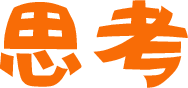 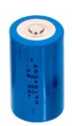 为这个易拉罐设计一个包装纸。
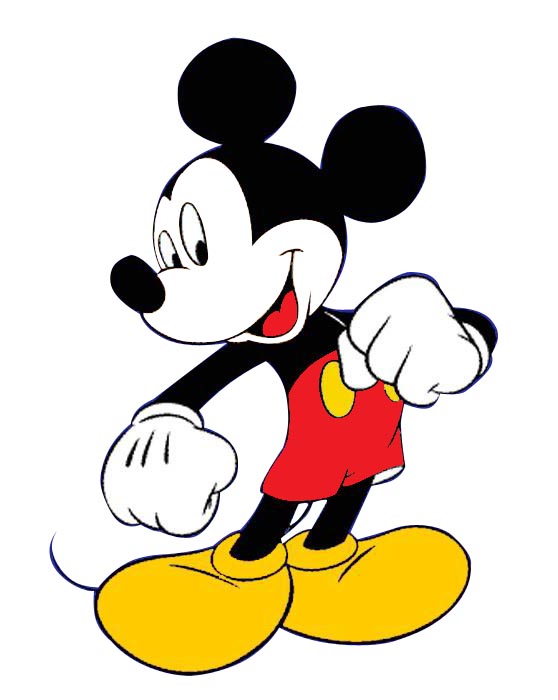 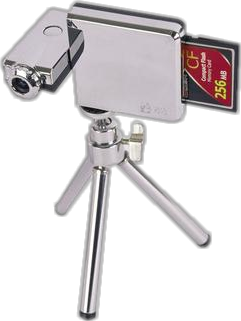 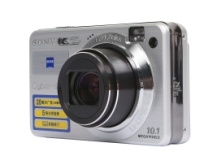 自我感知中学
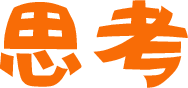 想一想，能得到什么图形？
圆柱体
正方体
长方体
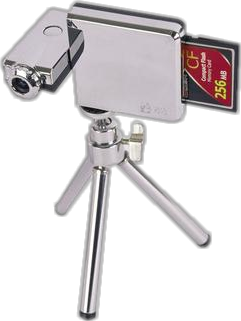 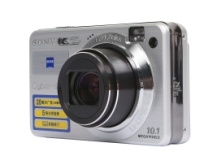 自我感知中学
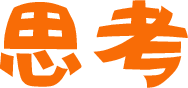 1．已知圆柱的底面直径是4厘米，高是2厘米。
   侧面展开的长方形的长（     ）厘米,宽是
   (   )厘米。
2．把一个圆柱的侧面展开得到一个正方形，
   这个圆柱体底面半径是3厘米，圆柱的高
   是(      )厘米。
12.56
2
28.26
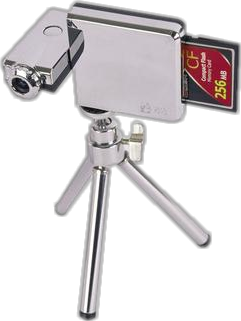 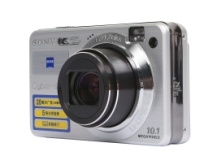 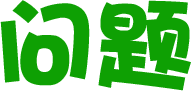 这节课我们认识了圆柱这种立体图形，回忆一下:
       1.圆柱是由几部分组成的？
       2.它们各有什么特征？
       3.侧面沿高展开可能是什么图形？
       4.长方形的长和宽与圆柱有什么关系？
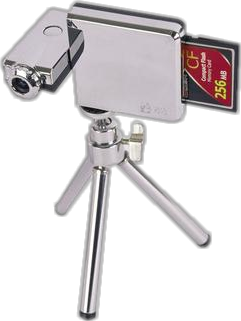 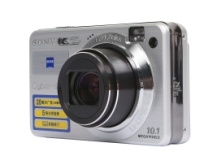 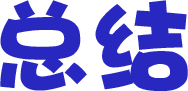 1、圆柱上下两个面叫做底面。
2、圆柱有一个曲面叫做侧面。
3、圆柱两个底面之间的距离叫做高。
4、把圆柱侧面沿圆柱的高剪开，展开后得到一个长方形。这个长方形的长就等于圆柱的底面周长，长方形的宽等于圆柱的高。当圆柱的底面周长与圆柱的高相等时，沿圆柱的高剪开，展开后得到一个正方形。
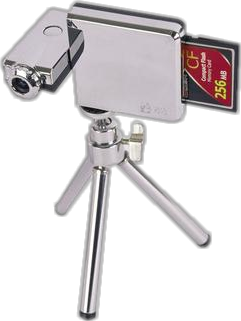 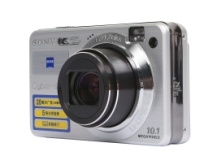 布置作业
①、做一做：用硬纸做一个圆柱，再量出它的底面直径和高各是多少厘米。 
  ②、想一想：圆柱的特征有哪些？
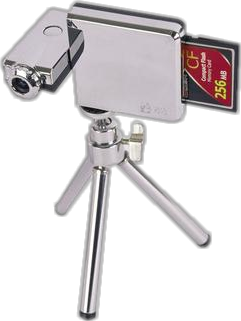 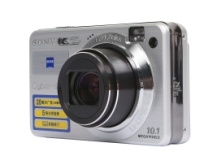 板书设计
两个圆形  完全相同
底面：
底面
底面
侧    面
侧面：
侧面
一 个 曲 面
高
底面
无数条   都相等
高：
高
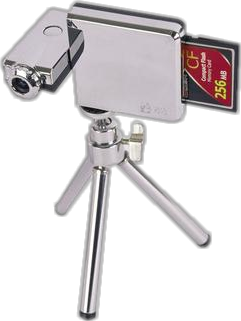 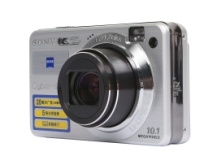